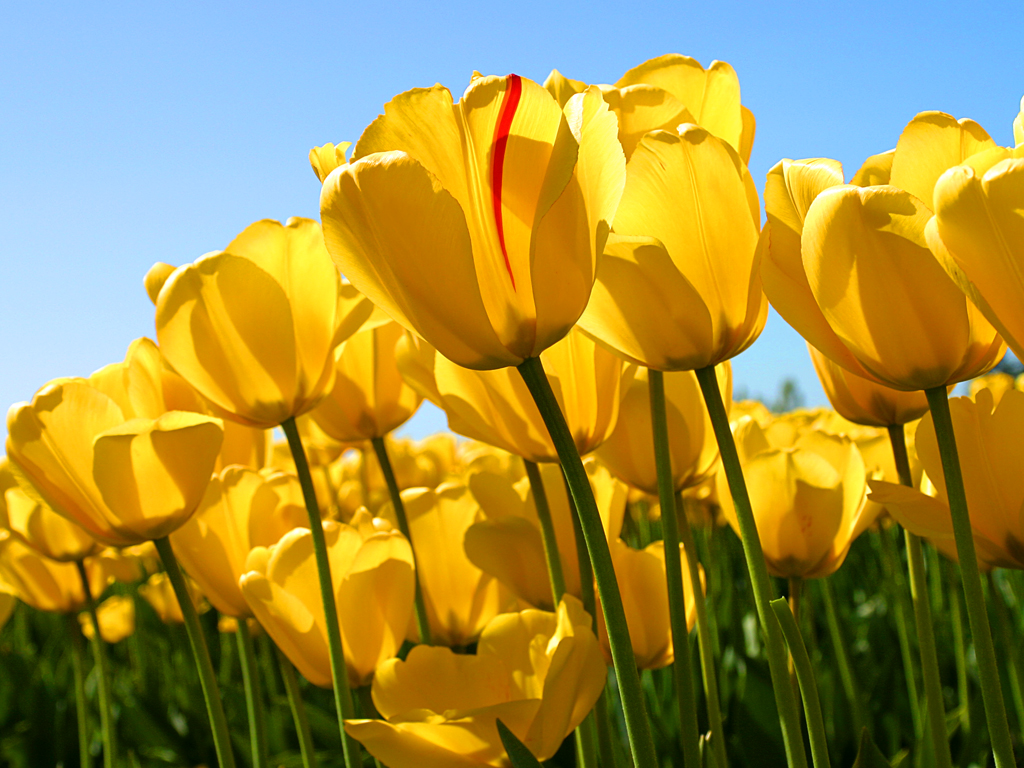 স্বাগতম
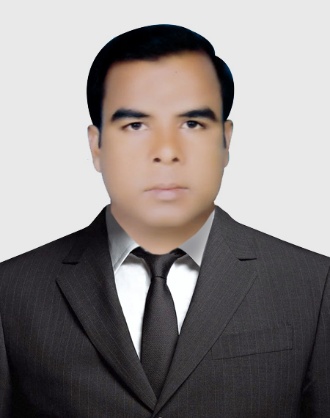 শ্রেণীঃ দশম
বিষয়ঃ তথ্য ও যোগাযোগ প্রযুক্তি
পাঠঃ সফটওয়্যার ইনস্টল 
সময়ঃ ৫০ মিনিট
তারিখঃ ০৮-১১-২০১৯
মোঃ মোবারক আলী
সহকারী শিক্ষক (আইসিটি)
পশ্চিম রামখানা উচ্চ বিদ্যালয়
নাগেশ্বরী, কুরিগ্রাম।
জেলা অ্যাম্বাসেডর, কুড়িগ্রাম।
আজকের আলোচ্য বিষয়---
এপ্লিকেশন সফটওয়্যার ইনস্টল
এই পাঠ শেষে শিক্ষার্থীরা যা--- 

এপ্লিকেশন সফটওয়্যার কি তা বলতে পারবে
এপ্লিকেশন সফটওয়্যার ইনস্টল করতে পারবে
১ম ধাপ: Download হওয়ার পর Download ফোল্ডারে গিয়ে সফটওয়ারটির ওপর ডাবল ক্লিক অথবা রাইটবাটন ক্লিক করে Open এ ক্লিক করুন।
২য়  ধাপ: সফটওয়ারটির ওপর ডাবল ক্লিক অথবা রাইটবাটন ক্লিক করার পর Yes ক্লিক করুন এবং একটু অপেক্ষা করুন।
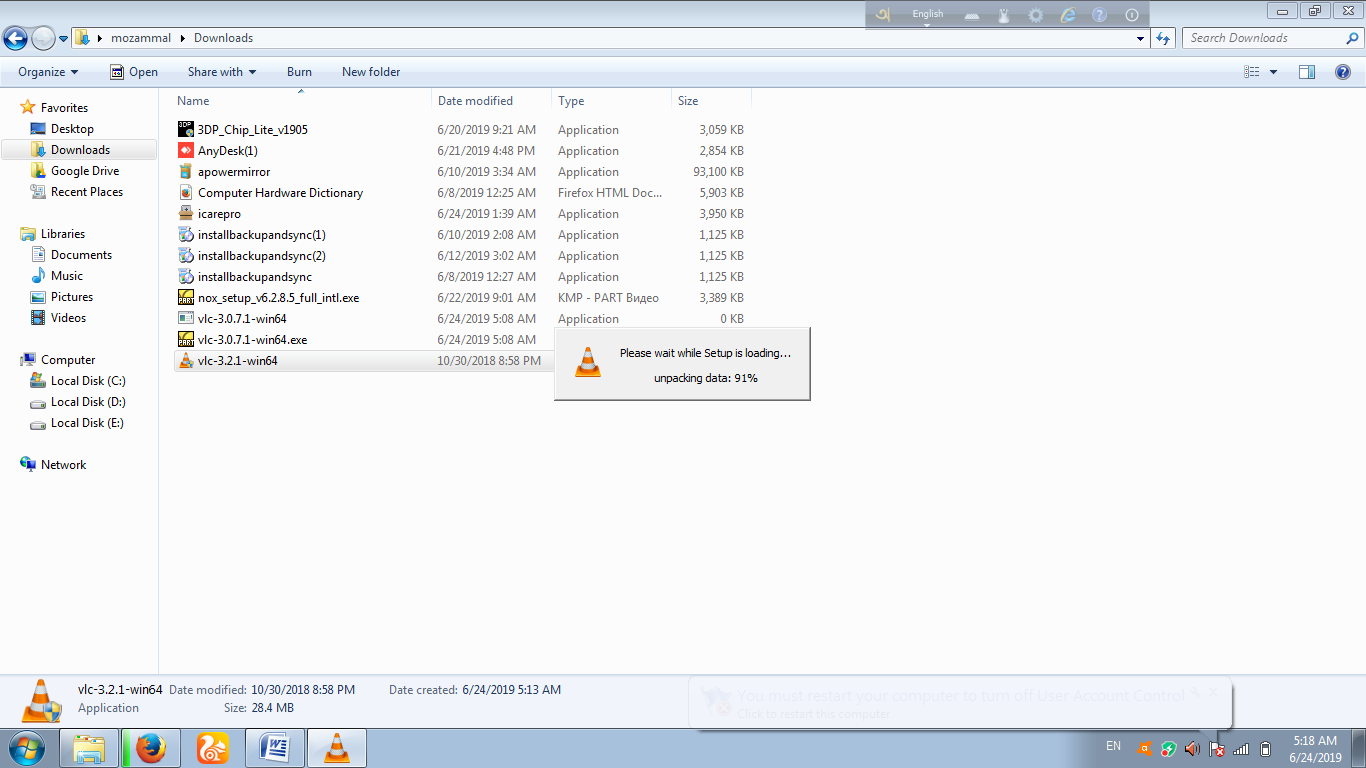 ৩য়  ধাপ: English ভাষা সিলেক্ট অবস্থায় থাকবে এরপর OK ক্লিক করুন
৪র্থ  ধাপ: Next এ ক্লিক করুন….
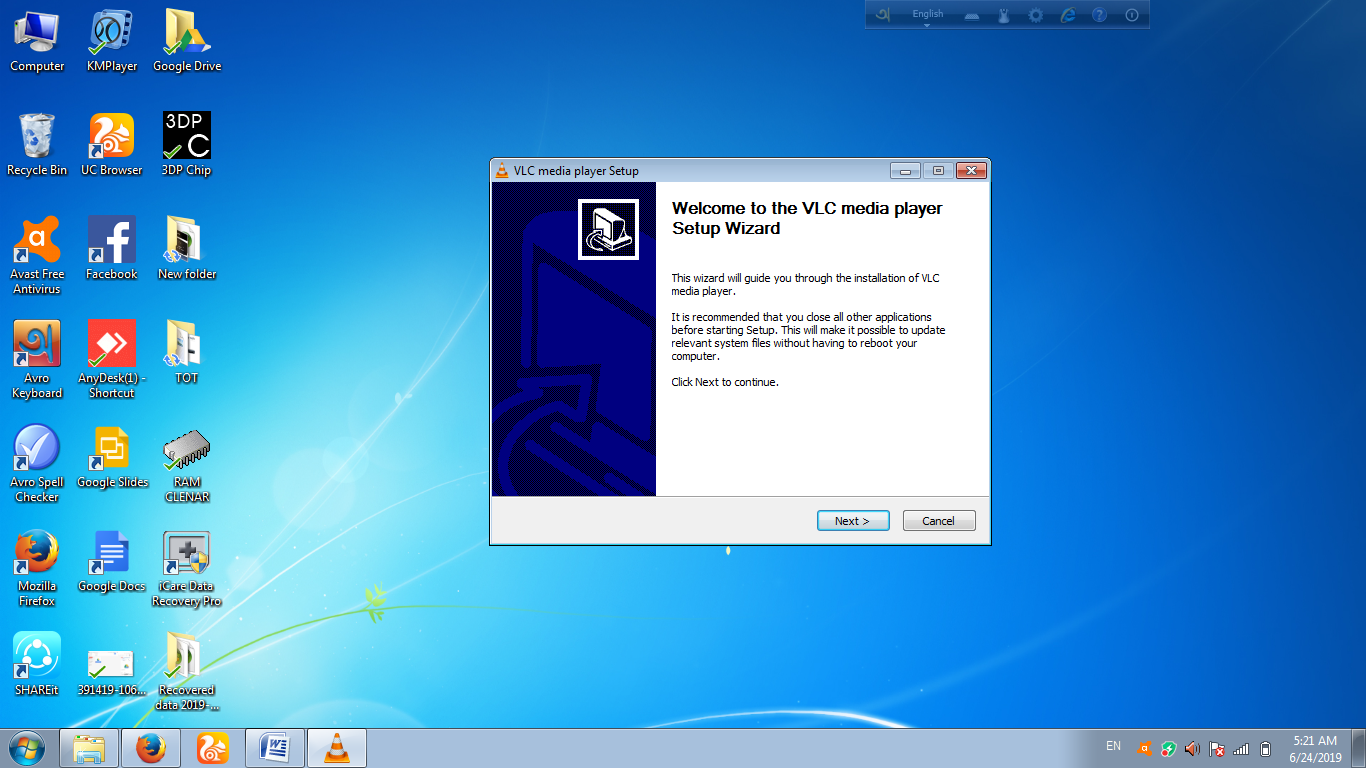 ৫ম ধাপ: পুনরায় Next এ ক্লিক করুন….
৬ষ্ট  ধাপ: পুনরায় Next এ ক্লিক করুন…
৭ম ধাপ: পুনরায় Next এ ক্লিক করুন…
৮ম  ধাপ: Install এ ক্লিক করুন এবং ইন্সটল হওয়া পযর্ন্ত অপেক্ষা করুন ।
শেষ হওয়া পযর্ন্ত অপেক্ষা করতে থাকুন………….
৯ম ধাপ: Finish এ ক্লিক করুন
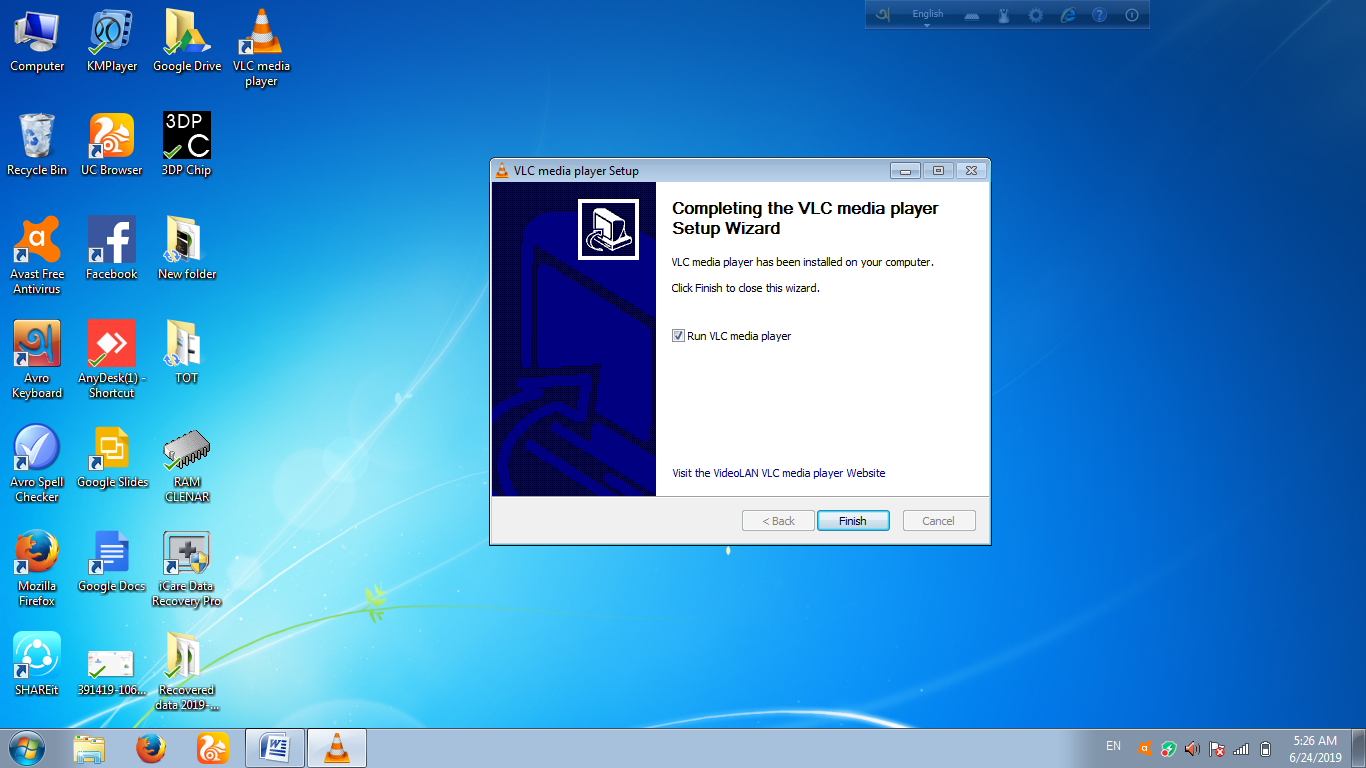 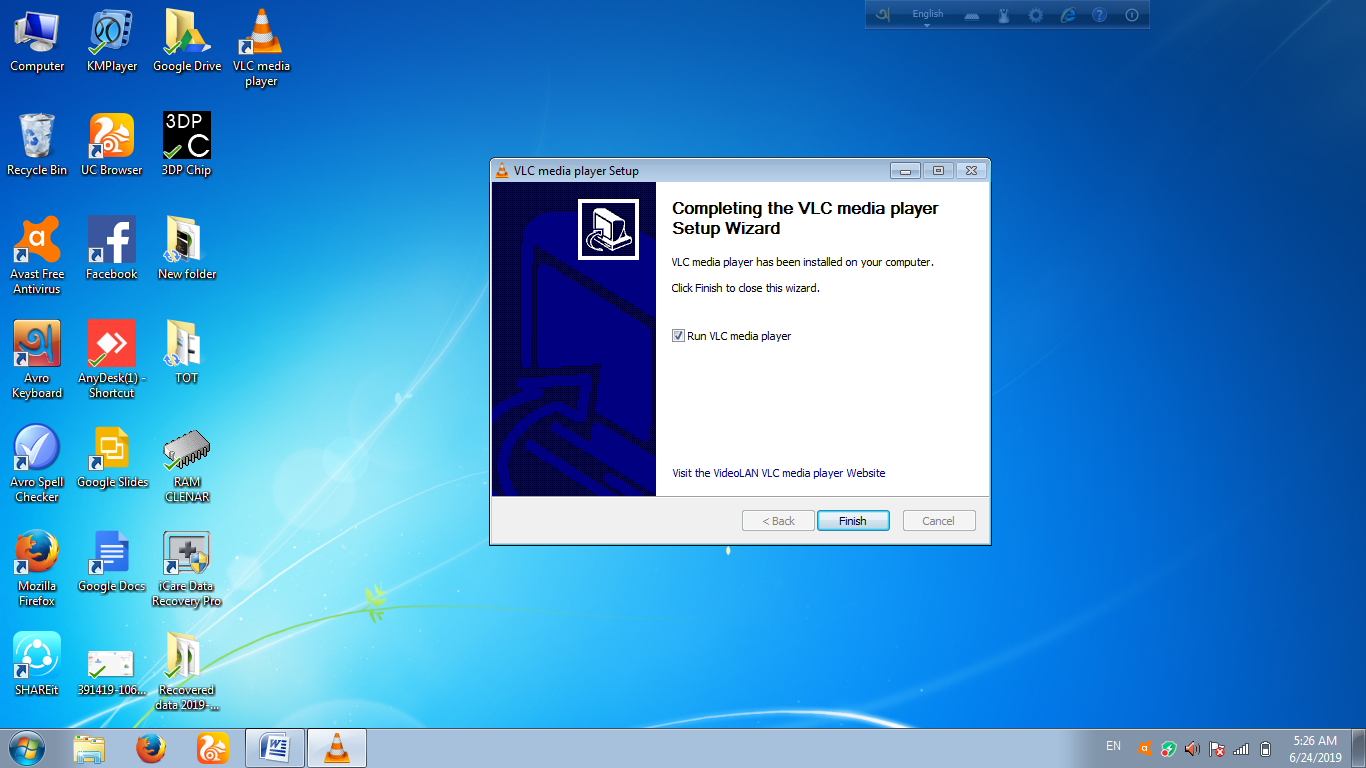 ধন্যবাদ